Unit 3  Welcome to our school!
Welcome to the unit
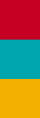 WWW.PPT818.COM
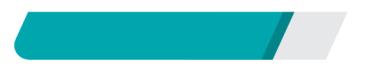 课前自主预习
Period 1　Comic strip & Welcome to the unit
best
geography
history
o'clock
Period 1　Comic strip & Welcome to the unit
在学校大门口
Open Day
a parents' meeting
Period 1　Comic strip & Welcome to the unit
Which             of                 the            subjects
So                   can               eat
Period 1　Comic strip & Welcome to the unit
What's                   date
What             time
Period 1　Comic strip & Welcome to the unit
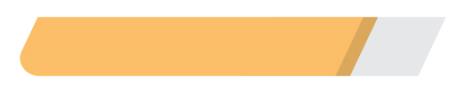 课堂互动探究
词汇点睛
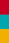 which pron. 哪一个
[观察] Which of the subjects do you like best, Eddie?
埃迪，这些科目中，你最喜欢哪一科？
Which book do you want to buy?
你想要买哪一本书？
Period 1　Comic strip & Welcome to the unit
[探究] which 用作疑问代词，意为“哪一个，哪一些”；which用作形容词，意为“哪一个，哪一些”，后接________。
I have two storybooks. Which would you like?
我有两本故事书。你想要哪一本？
Which subject do you like best? 
你最喜欢哪门学科？
名词
Period 1　Comic strip & Welcome to the unit
活学活用
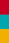 2016·菏泽—________ teachers will you miss the most after junior high school, Lisa?
—Ms Lee and Mr Hunt. 
A. Whose　　　B. Which		C. What  		D. When
B
【解析】考查疑问词的用法辨析。句意：“莉萨，初中毕业之后你会最想念哪些老师？”“李老师和亨特老师。”此处是指在众多老师们中选择，因此which符合题意。故答案为B。
Period 1　Comic strip & Welcome to the unit
句型透视
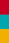 1　So I can eat three! 
	因此我能吃三块！
[探究] so用作________，意为“因此，所以”，表示由于某种原因而产生的后果，常用来连接两个具有________关系的分句。
连词
因果
Period 1　Comic strip & Welcome to the unit
[拓展] so用作副词，意为“如此，这么，非常”。
This question is so easy that most of them can answer it.
这个问题如此简单，以至于他们中的大部分人能够回答。
[注意] 在汉语中，“因为”和“所以”可以同时出现在一个句子中，但在英语中，so和________不能同时出现在一个句子中。
because
Period 1　Comic strip & Welcome to the unit
活学活用
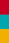 —Does Mr Green live near the school?
—No. He lives far, ________ he takes a bus to school every day.
A．and　　	B．so  
C．but  		D．because
B
Period 1　Comic strip & Welcome to the unit
2　 What time is it? 几点了？
[探究]该句是对具体时间点的提问，其答语为“It is＋时刻．”“What time is it？”的同义表达为“What's ____________？”
—What time is it/What's the time, Mum? 妈妈，几点了？
—It's seven o'clock.  七点钟了。
the time
Period 1　Comic strip & Welcome to the unit
[辨析] what time与when
__________ 询问具体的时间，如某一天的几点几分，而________ 询问的时间比较笼统，不一定为具体的时间，可以是年、月、
日、上午、下午、晚上等。
—When is your birthday? 
你的生日是什么时候？
—It's on February 6th. (它)是2月6日。
what time
when
Period 1　Comic strip & Welcome to the unit
[拓展] (1)—What's the date today？＝What date is it today?
今天是几号？
—It's 20 October. 10月20号。
(2)—What day is it today？＝What's the day today? 
今天是星期几？
—It's Wednesday. 星期三。
Period 1　Comic strip & Welcome to the unit
活学活用
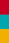 对画线部分提问
(1)She often has dinner at half past six in the evening.
________ ________ does she often have dinner in the evening？ 
(2)It's November 21st today.
________ the ________ today?
What             time
What's                   date
Period 1　Comic strip & Welcome to the unit
3　 The parents' meeting begins at two o'clock in the afternoon. 
	家长会在下午两点钟开始。
[探究] (1)the parents' meeting 意为“家长会”，parents' 是名词所有格。
(2)at用在具体的时间点前。
Period 1　Comic strip & Welcome to the unit
[拓展] 名词所有格的构成：
(1)一般在名词(包括单数名词和词尾不带­s 的复数名词)后直接加“________”。
Millie's cat is on the bed. 米莉的猫在床上。
There are many children's books here. 这儿有许多儿童书籍。
(2)以­s结尾的名词(包括以­s结尾的复数名词)在词后加“________”。
These bags are those heroes'. 这些包是那些英雄的。
's
'
Period 1　Comic strip & Welcome to the unit
(3)若短语内的并列名词表示各自所有时，要在________名词的后面加“'s”，其后的名词用复数形式；若表示共同所有，则只需在____________名词后加“'s”，其后的名词用单数形式。
Lily's and Lucy's computers 
莉莉的电脑和露西的电脑 (各自拥有)
Lily and Lucy's computer 
莉莉和露西的电脑 (两人共有)
各个
最后一个
Period 1　Comic strip & Welcome to the unit
(4)表示无生命的事物的名词所有格，通常由“of＋名词”构成。如：a map of China 一张中国地图。
注意：表示时间、距离、集体、国家等无生命的事件的事物的名词也可用“'s”构成所有格。如：today's newspaper 今天的报纸。
Period 1　Comic strip & Welcome to the unit
活学活用
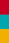 (1)用所给单词的适当形式填空
2017·淮安The _______ (player) cap is really cool and I like it very much.
player's
Period 1　Comic strip & Welcome to the unit
(2)单项填空
2016·绥化改编________ room is big and nice. 
A. Kate's and Jane's
B. Kate's and Jane
C. Kate and Jane's
D. Kate and Jane
C
【解析】考查名词所有格的应用。由句中be动词is可知“room”应为二人共同拥有，所以应在最后的名词后加“'s”， 故答案为C。